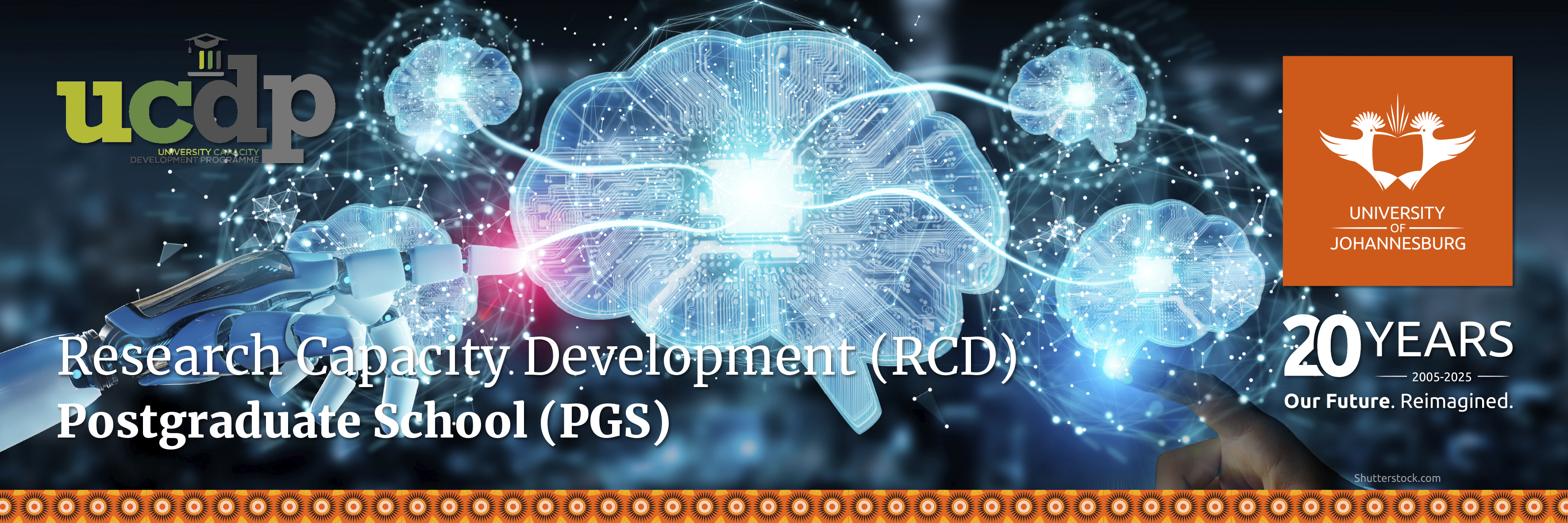 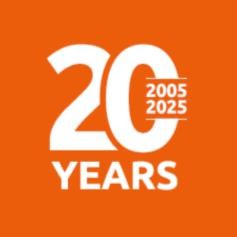 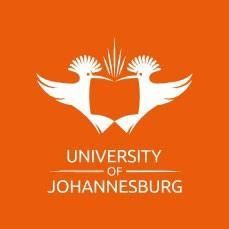 Category: Postdoctoral Research Fellows, Researchers, Academics and Staff
The Research Capacity Development (RCD) Unit is hosting a series of workshops on "Enhancing Presentation Skills". During May, workshops will be presented via Microsoft (MS) Teams Webinars and the RCD Management System (RCDMS). Please be advised that we will soon migrate fully to RCDMS and will no longer offer the MS Teams Webinar option. For more information on how to sign up for the RCDMS platform and register for our workshops, please consult our user guide video: click here.

For each respective workshop, please register using the MS Teams Webinar or RCDMS event page links below. For any enquiries, do not hesitate to contact the RCD team at supervisioncourse@uj.ac.za.
DISCLAIMER

These events may be photographed and video recorded for marketing, social media and media purposes.
By attending any event, you grant the University of Johannesburg permission to use and publish any recorded material.
Only registered UJ postgraduate students and staff members are eligible for these opportunities.
Repeat no-shows may not be given access to future workshops and events.
Workshops with fewer than 10 participants may be cancelled or postponed.

The University of Johannesburg encourages academic debate and discussion that are conducted in a manner that upholds respectful interaction, safety of all involved, and freedom of association as enshrined in the law, the Constitution, and within the boundaries of the University policies. The views expressed during events are expressed in a personal capacity and do not necessarily reflect the views of the University of Johannesburg.

Visit our Moodle communities via uLink: 250CM_162 - Supervisor Community Forum and 250CM_176 - Post Doctoral Research Fellows Community
Sign up for our new booking and communication platform - The RCD Management System (RCDMS): https://rcdms.uj.ac.za/
For more information, please visit our website: https://www.uj.ac.za/postgraduate-school/research-capacity-development/
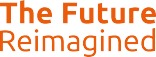